1
2
DIRIGENTE SCOLASTICOPROF.SSA GIUSEPPINA NUGNES
MONITORAGGIO DEL PROCESSO DI APPRENDIMENTOFINALE
3
4
LIVELLO
INDICATORI ESPLICATIVI
A
AVANZATO
L’alunno/a svolge compiti e risolve problemi complessi, mostrando padronanza nell’uso delle conoscenze e delle abilità; propone e sostiene le proprie opinioni e  assume in modo responsabile decisioni consapevoli.
B
INTERMEDIO
L’alunno/a svolge compiti e risolve problemi in situazioni nuove,   compie scelte consapevoli, mostrando di saper utilizzare le conoscenze e le abilità acquisite
C
BASE
L’alunno/a L’alunno/a svolge compiti semplici   anche in situazioni nuove, mostrando di possedere conoscenze e abilità fondamentali e di saper applicare basilari regole e procedure apprese.
D
INIZIALE
L’alunno/a, se opportunamente guidato/a, svolge compiti semplici in situazioni note.
5
CLASSI PRIME
6
Dagli esiti del monitoraggio iniziale è emerso che:la maggior parte degli alunni delle classi prime della scuola primaria possiede un livello di competenza(B) intermedio. L’alunno/a svolge compiti e risolve problemi in situazioni nuove,   compie scelte consapevoli, mostrando di saper utilizzare le conoscenze e le abilità acquisite.*La competenza digitale è stata rilevata da una sola classe prima.La competenza nella comunicazione nelle  lingue straniere è stata rilevata da due classi prime.*
7
Dagli esiti del monitoraggio intermedio è emerso che: la maggior parte degli alunni delle classi prime della scuola primaria mantiene un livello di competenza(B) intermedio. L’alunno/a svolge compiti e risolve problemi in situazioni nuove,   compie scelte consapevoli, mostrando di saper utilizzare le conoscenze e le abilità acquisite.
8
Dagli esiti del monitoraggio FINALE è emerso che:la maggior parte degli alunni delle classi prime della scuola primaria mantiene un livello di competenza(B) intermedio. L’alunno/a svolge compiti e risolve problemi in situazioni nuove,   compie scelte consapevoli, mostrando di saper utilizzare le conoscenze e le abilità acquisite.
9
COMUNICAZIONE NELLA MADRELINGUA
ASCOLTA-COMPRENDE RIFERISCE(iniziale)
ASCOLTA-COMPRENDE-RIFERISCE(INTERMEDIO)
ASCOLTA-
COMPRENDE-
RIFERISCE(FINALE)
10
COMUNICAZIONE NELLE  LINGUE STRANIERE
LEGGE-COMPRENDE
(INIZIALE)
LEGGE COMPRENDE
(INTERMEDIO)
LEGGE COMPRENDE
(FINALE)
11
COMUNICAZIONE NELLE  LINGUE STRANIERE
SCRIVE-DESCRIVE
 (INIZIALE)
SCRIVE-DESCRIVE
 (FINALE)
SCRIVE- DESCRIVE
(INTERMEDIO)
12
COMPETENZE DI BASE IN MATEMATICA-SCIENZE-TECNOLOGIA
RICONOSCE E RISOLVE PROBLEMI (INIZIALE)
RICONOSCE E 
RISOLVE PROBLEMI 
(INTERMEDIO)
RICONOSCE E 
RISOLVE PROBLEMI
 (FINALE)
13
COMPETENZE DI BASE IN MATEMATICA-SCIENZE-TECNOLOGIA
OSSERVA E ANALIZZA
 FATTI ED EVENTI (INIZIALE)
OSSERVA E ANALIZZA
 FATTI ED EVENTI
(INTERMEDIO)
OSSERVA E ANALIZZA
 FATTI ED EVENTI 
(FINALE)
14
CONSAPEVOLEZZA ED ESPRESSIONE CULTURALE
DISTINGUE E CLASSIFICA 
GLI ELEMENTI DEI VARI
 LINGUAGGI (INIZIALE)
DISTINGUE E 
CLASSIFICA
 GLI ELEMENTI DEI VARI LINGUAGGI (INTERMEDIO)
DISTINGUE E 
CLASSIFICA 
GLI ELEMENTI DEI VARI LINGUAGGI (FINALE)
15
CONSAPEVOLEZZA ED ESPRESSIONE CULTURALE
INDIVIDUA LA RELAZIONE
 SPAZIO TEMPO (INIZIALE)
INDIVIDUA LA RELAZIONE
 SPAZIO TEMPO(INTERMEDIO)
INDIVIDUA LA RELAZIONE
 SPAZIO TEMPO (FINALE)
16
COMPETENZA DIGITALE
CONOSCE LE FUNZIONI
 E LA SINTASSI DI BASE
 (INIZIALE)
CONOSCE LE FUNZIONI 
E LA SINTASSI DI BASE
(INTERMEDIO)
CONOSCE LE FUNZIONI
 E LA SINTASSI DI BASE
 (FINALE)
17
COMPETENZA DIGITALE
UTILIZZA I MEZZI 
DI COMUNICAZIONE 
(INIZIALE)
UTILIZZA I MEZZI 
DI COMUNICAZIONE
(INTERMEDIO)
UTILIZZA I MEZZI 
DI COMUNICAZIONE 
(FINALE)
18
IMPARARE AD IMPARARE
PONE DOMANDE 
PERTINENTI (INIZIALE)
PONE DOMENDE 
PERTINENTI (INTERMEDIO)
PONE DOMENDE 
PERTINENTI (FINALE)
19
IMPARARE AD IMPARARE
APPLICA STRATEGIE
 DI STUDIO
(INIZIALE)
APPLICA STRATEGIE 
DI STUDIO
(INTERMEDIO)
APPLICA STRATEGIE
 DI STUDIO
(FINALE)
20
COMPETENZE SOCIALI E CIVICHE
ASSUME LE CONSEGUENZE 
DEI PROPRI COMPORTAMENTI
(INIZIALI)
ASSUME LE CONSEGUENZE 
DEI PROPRI 
COMPORTAMENTI
(INTERMEDIO)
ASSUME LE CONSEGUENZE 
DEI PROPRI 
COMPORTAMENTI
(FINALE)
21
COMPETENZE SOCIALI E CIVICHE
ASSUME LE CONSEGUENZE 
DEI PROPRI 
COMPORTAMENTI
(FINALE)
ASSUME LE CONSEGUENZE 
DEI PROPRI COMPORTAMENTI
(INIZIALE)
ASSUME LE CONSEGUENZE 
DEI PROPRI COMPORTAMENTI
(INTERMEDIO)
22
SPIRITO DI INIZIATIVA
PROGETTA IL PERCORSO
VALUTA 
TEMPI E RISORSE
 (INIZIALE)
PROGETTA IL PERCORSO
 VALUTA 
TEMPI E RISORSE
(INTERMEDIO)
PROGETTA IL PERCORSO
 VALUTA 
TEMPI E RISORSE
(FINALE)
23
SPIRITO DI INIZIATIVA
PRENDE DECISIONI
 DA SOLO E/O IN GRUPPO
 (INIZIALE)
PRENDE DECISIONI 
DA SOLO E/O IN GRUPPO
(INTERMEDIO)
PRENDE DECISIONI
 DA SOLO E/O IN GRUPPO
 (FINALE)
24
CLASSI SECONDE
25
Dagli esiti del monitoraggio intermedio è emerso che : la maggior parte degli alunni delle classi seconde  della scuola primaria ha confermato un livello di competenza intermedio. L’alunno/a svolge compiti e risolve problemi in situazioni nuove,   compie scelte consapevoli, mostrando di saper utilizzare le conoscenze e le abilità acquisite.
26
Dagli esiti del monitoraggio finale è emerso che : la maggior parte degli alunni delle classi seconde  della scuola primaria ha confermato un livello di competenza intermedio. L’alunno/a svolge compiti e risolve problemi in situazioni nuove,   compie scelte consapevoli, mostrando di saper utilizzare le conoscenze e le abilità acquisite.
27
COMUNICAZIONE NELLA MADRELINGUA
ASCOLTA-COMPRENDE
 RIFERISCE
 (INIZIALE)
ASCOLTA-
COMPRENDE
RIFERISCE (INTERMEDIO)
ASCOLTA-
COMPRENDE
RIFERISCE
 (FINALE)
28
COMUNICAZIONE NELLA MADRELINGUA
PADRONEGGIA
 ED APPLICA 
LE CONOSCENZE
 (INIZIALE)
PADRONEGGIA 
ED APPLICA
 LE CONOSCENZE  
(INTERMEDIO)
PADRONEGGIA
 ED APPLICA 
LE CONOSCENZE
 (FINALE)
29
COMUNICAZIONE NELLE  LINGUE STRANIERE
LEGGE COMPRENDE
 (INIZIALE)
-LEGGE COMPRENDE
(INTERMEDIO)
-LEGGE COMPRENDE
(FINALE)
30
COMUNICAZIONE NELLE  LINGUE STRANIERE
SCRIVE-
DESCRIVE
(INIZIALE)
SCRIVE-
DESCRIVE
(INTERMEDIO)
SCRIVE-
DESCRIVE
(FINALE)
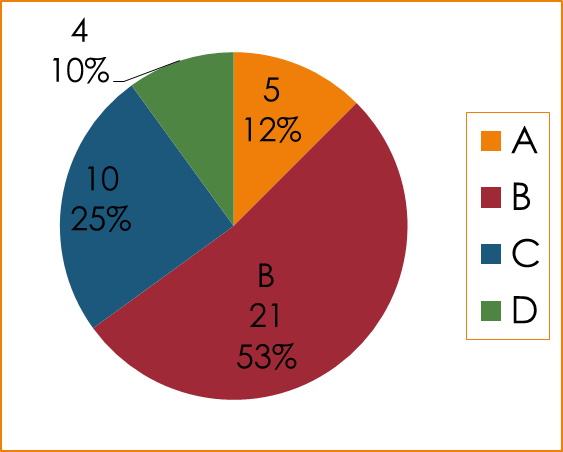 31
COMPETENZE DI BASE IN MATEMATICA-SCIENZE-TECNOLOGIA
RICONOSCE E RISOLVE PROBLEMI(INTERMEDIO)
RICONOSCE E RISOLVE
 PROBLEMI (INIZIALE)
RICONOSCE E RISOLVE PROBLEMI(FINALE)
32
COMPETENZE DI BASE IN MATEMATICA-SCIENZE-TECNOLOGIA
OSSERVA E ANALIZZA
 FATTI ED EVENTI(FINALE)
OSSERVA E ANALIZZA
 FATTI ED EVENTI 
(INIZIALE)
OSSERVA E ANALIZZA
 FATTI ED EVENTI(INTERMEDIO)
33
CONSAPEVOLEZZA ED ESPRESSIONE CULTURALE
DISTINGUE E CLASSIFICA
 GLI ELEMENTI DEI VARI LINGUAGGI (INIZIALE)
DISTINGUE E 
CLASSIFICA 
GLI ELEMENTI DEI VARI 
LINGUAGGI (INTERMEDIO)
DISTINGUE E CLASSIFICA
 GLI ELEMENTI DEI VARI LINGUAGGI (FINALE)
34
CONSAPEVOLEZZA ED ESPRESSIONE CULTURALE
INDIVIDUA LA RELAZIONE 
SPAZIO TEMPO
 (INIZIALE)
INDIVIDUA
 LA RELAZIONE 
SPAZIO TEMPO
(INTERMEDIO)
INDIVIDUA
 LA RELAZIONE 
SPAZIO TEMPO
(FINALE)
35
COMPETENZA DIGITALE
CONOSCE LE FUNZIONI
 E LA SINTASSI DI BASE
 (INIZIALE)
CONOSCE LE FUNZIONI
 E LA SINTASSI DI BASE
(INTERMEDIO)
CONOSCE LE FUNZIONI
 E LA SINTASSI DI BASE
 (FINALE)
36
COMPETENZA DIGITALE
UTILIZZA
 I MEZZI DI COMUNICAZIONE 
(INIZIALE)
UTILIZZA 
I MEZZI DI COMUNICAZIONE
(INTERMEDIO)
UTILIZZA
 I MEZZI DI COMUNICAZIONE 
(FINALE)
37
IMPARARE AD IMPARARE
PONE DOMANDE 
PERTINENTI
(INIZIALE)
PONE DOMANDE 
PERTINENTI
(INTERMEDIO)
PONE DOMANDE 
PERTINENTI
(FINALE)
38
IMPARARE AD IMPARARE
APPLICA STRATEGIE
 DI STUDIO
(INIZIALE)
APPLICA STRATEGIE 
DI STUDIO
(INTERMEDIO)
APPLICA STRATEGIE 
DI STUDIO
(FINALE)
39
COMPETENZE SOCIALI E CIVICHE
ASSUME LE CONSEGUENZE DEIPROPRICOMPORTAMENTI
(FINALE)
ASSUME LE CONSEGUENZE 
DEI PROPRI COMPORTAMENTI
(INTERMEDIO)
ASSUME LE CONSEGUENZE
 DEI PROPRI COMPORTAMENTI
(INIZIALE)
40
COMPETENZE SOCIALI E CIVICHE
ASSUME COMPORTAMENTI
 RISPETTOSI (INIZIALE)
ASSUME 
COMPORTAMENTI RISPETTOSI(INTERMEDIO)
ASSUME 
COMPORTAMENTI RISPETTOSI(FINALE)
41
SPIRITO DI INIZIATIVA
PROGETTA IL PERCORSO
VALUTA TEMPI E RISORSE (INIZIALE)
PROGETTA IL PERCORSO
VALUTA TEMPI E RISORSE(INTERMEDIO)
PROGETTA IL PERCORSO
VALUTA TEMPI E
 RISORSE(FINALE)
42
SPIRITO DI INIZIATIVA
PRENDE DECISIONI 
DA SOLO E/O IN GRUPPO
(INIZIALE)
PRENDE DECISIONI
 DA SOLO E/O IN GRUPPO
(INTERMEDIO)
PRENDE DECISIONI
 DA SOLO E/O IN GRUPPO
(FINALE)
43
CLASSI TERZE
44
Dagli esiti del monitoraggio intermedio è emerso che: la maggior parte degli alunni delle classi terze  della scuola primaria conferma un livello di competenza intermedio. L’alunno/a svolge compiti e risolve problemi in situazioni nuove,   compie scelte consapevoli, mostrando di saper utilizzare l e conoscenze e le abilità acquisite.
45
Dagli esiti del monitoraggio finale è emerso che:la maggior parte degli alunni delle classi terze  della scuola primaria conferma un livello di competenza intermedio. L’alunno/a svolge compiti e risolve problemi in situazioni nuove,   compie scelte consapevoli, mostrando di saper utilizzare l e conoscenze e le abilità acquisite.
46
COMUNICAZIONE NELLA MADRELINGUA
ASCOLTA-COMPRENDE 
RIFERISCE
(INIZIALE)
ASCOLTA-COMPRENDE 
RIFERISCE
(FINALE)
ASCOLTA-
COMPRENDE 
RIFERISCE
(INTERMEDIO)
47
COMUNICAZIONE NELLA MADRELINGUA
PADRONEGGIA ED 
APPLICA LE CONOSCENZE 
FONDAMENTALI (INIZIALE)
PADRONEGGIA ED APPLICA CONOSCENZE FONDAMENTALI(INTERMEDIO
PADRONEGGIA ED APPLICA CONOSCENZE FONDAMENTALI(FINALE)
48
COMUNICAZIONE NELLE  LINGUE STRANIERE
LEGGE-
COMPRENDE
(INTERMEDIO)
LEGGE-
COMPRENDE
 (INIZIALE)
LEGGE-
COMPRENDE
 (FINALE)
49
COMUNICAZIONE NELLE  LINGUE STRANIERE
SCRIVE-DESCRIVE
(INIZIALE)
SCRIVE-DESCRIVE
(INTERMEDIO)
SCRIVE-DESCRIVE
(FINALE)
50
COMPETENZE DI BASE IN MATEMATICA-SCIENZE-TECNOLOGIA
RICONOSCE E RISOLVE PROBLEMI(FINALE)
RICONOSCE E RISOLVE PROBLEMI(INIZIALE)
RICONOSCE 
E RISOLVE PROBLEMI(INTERMEDIO)
51
COMPETENZE DI BASE IN MATEMATICA-SCIENZE-TECNOLOGIA
OSSERVA
 E ANALIZZA FATTI
 ED EVENTI(INIZIALE)
OSSERVA
 E ANALIZZA FATTI ED EVENTI(INTERMEDI0)
OSSERVA
 E ANALIZZA FATTI
 ED EVENTI(FINALE)
52
CONSAPEVOLEZZA ED ESPRESSIONE CULTURALE
DISTINGUE E CLASSIFICA
 GLI ELEMENTI DEI VARI LINGUAGGI(INIZIALE)
DISTINGUE E CLASSIFICA
 GLI ELEMENTI DEI VARI LINGUAGGI(INTERMEDIO)
DISTINGUE E CLASSIFICA
 GLI ELEMENTI DEI VARI 
LINGUAGGI(FINALE)
53
CONSAPEVOLEZZA ED ESPRESSIONE CULTURALE
INDIVIDUA 
LA RELAZIONE 
SPAZIO TEMPO(INIZIALE)
INDIVIDUA 
LA RELAZIONE SPAZIO TEMPO(INTERMEDIO)
INDIVIDUA 
LA RELAZIONE SPAZIO TEMPO(FINALE)
54
COMPETENZA DIGITALE
UTILIZZA I MEZZI
 DI COMUNICAZIONE
(INIZIALE)
UTILIZZA I MEZZI 
DI COMUNICAZIONE
(INTERMEDIO)
UTILIZZA I MEZZI 
DI COMUNICAZIONE
(FINALE)
55
COMPETENZA DIGITALE
CONOSCE LE FUNZIONI 
E LA SINTASSI DI BASE
(INIZIALI)
CONOSCE LE 
FUNZIONI 
E LA SINTASSI DI BASE
(INTERMEDIO)
CONOSCE LE 
FUNZIONI 
E LA SINTASSI DI BASE
(FINALE)
56
IMPARARE AD IMPARARE
PONE DOMANDE PERTINENTI
(INIZIALE)
PONE DOMANDE
 PERTINENTI
(INTERMEDIO)
PONE DOMANDE
 PERTINENTI
(FINALE)
57
IMPARARE AD IMPARARE
APPLICA
STRATEGIE DI STUDIO
(INIZIALE)
APPLICA
STRATEGIE DI STUDIO
(FINALE)
APPLICASTRATEGIE DISTUDIO
(INTERMEDIO)
58
COMPETENZE SOCIALI E CIVICHE
ASSUME LE CONSEGUENZE 
DEI PROPRI COMPORTAMENTI
(INIZIALE)
ASSUME LE CONSEGUENZE
 DEI PROPRI 
COMPORTAMENTI
(FINALE)
ASSUME LE CONSEGUENZE
 DEI PROPRI 
COMPORTAMENTI
(INTERMEDIO)
59
COMPETENZE SOCIALI E CIVICHE
ASSUME
 COMPORTAMENTI 
RISPETTOSI(INIZIALE)
ASSUME
 COMPORTAMENTI RISPETTOSI(INTERMEDIO)
ASSUME
 COMPORTAMENTI RISPETTOSI(FINALE)
60
SPIRITO DI INIZIATIVA
PROGETTA IL PERCORSO
VALUTA TEMPI E RISORSE
(INIZIALE)
PROGETTA IL PERCORSO
VALUTA TEMPI E RISORSE(INTERMEDIO)
PROGETTA IL PERCORSO
VALUTA TEMPI E RISORSE
(FINALE)
61
SPIRITO DI INIZIATIVA
PRENDE DECISIONI 
DA SOLO E/O IN 
GRUPPO
(INTERMEDIO)
PRENDE DECISIONI 
DA SOLO E/O IN 
GRUPPO
(FINALE)
PRENDE DECISIONI 
DA SOLO E/O IN GRUPPO
(INIZIALE)
62
CLASSI QUARTE
63
Dagli esiti del monitoraggio intermedio è emerso che:la maggior parte degli alunni delle classi quarte  della scuola primaria mantiene costante  un livello di competenza intermedio. L’alunno/a svolge compiti e risolve problemi in situazioni nuove,   compie scelte consapevoli, mostrando di saper utilizzare le conoscenze e le abilità acquisite.
64
Dagli esiti del monitoraggio finale è emerso che:la maggior parte degli alunni delle classi quarte  della scuola primaria mantiene costante  un livello di competenza intermedio. L’alunno/a svolge compiti e risolve problemi in situazioni nuove,   compie scelte consapevoli, mostrando di saper utilizzare le conoscenze e le abilità acquisite.
65
COMUNICAZIONE NELLA MADRELINGUA
ASCOLTA-
COMPRENDE
 RIFERISCE(FINALE)
ASCOLTA-COMPRENDE RIFERISCE(INIZIALE)
ASCOLTA-
COMPRENDE
RIFERISCE(INTERMEDIO)
66
COMUNICAZIONE NELLA MADRELINGUA
PADRONEGGIA ED APPLICA LE CONOSCENZE FONDAMENTALI(INIZIALE
PADRONEGGIA
 ED APPLICA LE 
CONOSCENZE FONDAMENTALI(INTERMEDIO
PADRONEGGIA 
ED APPLICA LE CONOSCENZE FONDAMENTALI(FINALE)
67
COMUNICAZIONE NELLE  LINGUE STRANIERE
LEGGE-COMPRENDE
(INIZIALE)
LEGGE-COMPRENDE
(INTERMEDIO)
LEGGE-COMPRENDE
(FINALE)
68
COMUNICAZIONE NELLE  LINGUE STRANIERE
SCRIVE-DESCRIVE
(INIZIALE)
SCRIVE-DESCRIVE
(INTERMEDIO)
SCRIVE-DESCRIVE
(FINALE)
69
COMPETENZE DI BASE IN MATEMATICA-SCIENZE-TECNOLOGIA
RICONOSCE E RISOLVE PROBLEMI
(INIZIALE)
RICONOSCE E 
RISOLVE PROBLEMI
(INTERMEDIO)
RICONOSCE E 
RISOLVE PROBLEMI
(FINALE)
70
COMPETENZE DI BASE IN MATEMATICA-SCIENZE-TECNOLOGIA
OSSERVA E ANALIZZA
 FATTI ED EVENTI
(INIZIALE)
OSSERVA E ANALIZZA 
FATTI ED EVENTI
(INTERMEDIO)
OSSERVA E 
ANALIZZA
 FATTI ED EVENTI
(FINALE)
71
CONSAPEVOLEZZA ED ESPRESSIONE CULTURALE
DISTINGUE E CLASSIFICA
 GLI ELEMENTI 
DEI VARI LINGUAGGI
(INIZIALE)
DISTINGUE E CLASSIFICA
 GLI ELEMENTI DEI VARI LINGUAGGIO
(INTERMEDIO)
DISTINGUE E CLASSIFICA
 GLI ELEMENTI DEI VARI 
LINGUAGGIO
(FINALE)
72
CONSAPEVOLEZZA ED ESPRESSIONE CULTURALE
INDIVIDUA LA RELAZIONE
 SPAZIO TEMPO
(INIZIALE)
INDIVIDUA LA RELAZIONE
 SPAZIO TEMPO
(INTERMEDIO)
INDIVIDUA LA RELAZIONE
 SPAZIO TEMPO
(FINALE)
73
COMPETENZA DIGITALE
CONOSCE LE FUNZIONI 
E LA SINTASSI DI BASE
(INIZIALE)
CONOSCE LE FUNZIONI 
E LA SINTASSI DI BASE
(INTERMEDIO)
CONOSCE LE FUNZIONI 
E LA SINTASSI DI BASE
(FINALE)
74
COMPETENZA DIGITALE
UTILIZZA I MEZZI DI COMUNICAZIONE
(INIZIALE)
UTILIZZA I MEZZI DI
 COMUNICAZIONE
(INTERMEDIO)
UTILIZZA I MEZZI DI
 COMUNICAZIONE
(FINALE)
75
IMPARARE AD IMPARARE
PONE DOMANDE
 PERTINENTI
(INIZIALE)
PONE DOMANDE
 PERTINENTI
(INTERMEDIO)
PONE DOMANDE
 PERTINENTI
(FINALE)
76
IMPARARE AD IMPARARE
APPLICA
STRATEGIE DI STUDIO
(INIZIALE)
APPLICA
STRATEGIE DI 
STUDIO
(INTERMEDIO)
APPLICA 
STRATEGIE DI STUDIO
(FINALE)
77
COMPETENZE SOCIALI E CIVICHE
ASSUME
 LE CONSEGUENZE 
DEI PROPRI COMPORTAMENTI
(INIZIALE)
ASSUME 
LE CONSEGUENZE
 DEI PROPRI COMPORTAMENTI
(INTERMEDIO)
ASSUME 
LE CONSEGUENZE
 DEI PROPRI COMPORTAMENTI
(FINALE)
78
COMPETENZE SOCIALI E CIVICHE
ASSUME
 COMPORTAMENTI
 RISPETTOSI(INIZIALE)
ASSUME 
COMPORTAMENTI RISPETTOSI(INTERMEDIO)
ASSUME
 COMPORTAMENTI
 RISPETTOSI(FINALE)
79
SPIRITO DI INIZIATIVA
PROGETTA IL PERCORSO
VALUTA TEMPI E RISORSE
(INIZIALE)
PROGETTA IL PERCORSO
VALUTA TEMPI E RISORSE
(INTERMEDIO)
PROGETTA IL PERCORSO
VALUTA TEMPI E RISORSE
(FINALE)
80
SPIRITO DI INIZIATIVA
PRENDE DECISIONI 
DA SOLO E/O IN GRUPPO
(INIZIALE)
PRENDE DECISIONI 
DA SOLO E/O IN   GRUPPO
(INTERMEDIO)
PRENDE DECISIONI 
DA SOLO E/O IN   GRUPPO
(FINALE)
81
CLASSI QUINTE
82
Dagli esiti del monitoraggio intermedio è emerso che:la maggior parte degli alunni delle classi quinte  della scuola primaria possiede ancora un livello di competenza intermedio. L’alunno/a svolge compiti e risolve problemi in situazioni nuove,   compie scelte consapevoli, mostrando di saper utilizzare le conoscenze e le abilità acquisite.
83
Dagli esiti del monitoraggio finale è emerso che:la maggior parte degli alunni delle classi quinte  della scuola primaria possiede ancora un livello di competenza intermedio. L’alunno/a svolge compiti e risolve problemi in situazioni nuove,   compie scelte consapevoli, mostrando di saper utilizzare le conoscenze e le abilità acquisite.
84
COMUNICAZIONE NELLA MADRELINGUA
ASCOLTA-
COMPRENDE
 RIFERISCE(INIZIALE)
ASCOLTA-
COMPRENDE
 RIFERISCE(INTERMEDIO)
ASCOLTA-
COMPRENDE
 RIFERISCE(FINALE)
85
COMUNICAZIONE NELLA MADRELINGUA
PADRONEGGIA
 ED APPLICA LE CONOSCENZE FONDAMENTALI
(INIZIALE)
PADRONEGGIA
 ED APPLICA LE
 CONOSCENZE
 FONDAMENTALI
(INTERMEDIO)
PADRONEGGIA ED APPLICA LE
 CONOSCENZE FONDAMENTALI
(FINALE)
86
COMUNICAZIONE NELLE  LINGUE STRANIERE
LEGGE-COMPRENDE
(INIZIALE)
LEGGE-COMPRENDE
(INTERMEDIO)
LEGGE-COMPRENDE
(FINALE)
87
COMUNICAZIONE NELLE  LINGUE STRANIERE
SCRIVE-DESCRIVE
(INIZIALE)
SCRIVE-DESCRIVE
(INTERMEDIO)
SCRIVE-DESCRIVE
(FINALE)
88
COMPETENZE DI BASE IN MATEMATICA-SCIENZE-TECNOLOGIA
RICONOSCE E RISOLVE 
PROBLEMI
(INIZIALE)
RICONOSCE E
 RISOLVE PROBLEMI
(INTERMEDIO)
RICONOSCE E
 RISOLVE PROBLEMI
(FINALE)
89
COMPETENZE DI BASE IN MATEMATICA-SCIENZE-TECNOLOGIA
OSSERVA E ANALIZZA
 FATTI ED EVENTI
(INIZIALE)
OSSERVA E ANALIZZA 
FATTI ED EVENTI
(INTERMEDIO)
OSSERVA E ANALIZZA 
FATTI ED EVENTI
(FINALE)
90
CONSAPEVOLEZZA ED ESPRESSIONE CULTURALE
DISTINGUE E CLASSIFICA 
GLI ELEMENTI 
DEI VARI LINGUAGGI
(INIZIALE)
DISTINGUE E CLASSIFICA
 GLI ELEMENTI 
DEI VARI LINGUAGGI
(INTERMEDIO)
DISTINGUE E CLASSIFICA
 GLI ELEMENTI 
DEI VARI LINGUAGGI
(FINALE)
91
CONSAPEVOLEZZA ED ESPRESSIONE CULTURALE
INDIVIDUA 
LA RELAZIONE SPAZIO TEMPO
(INIZIALE)
INDIVIDUA 
LA RELAZIONE SPAZIO
 TEMPO
(INTERMEDIO)
INDIVIDUA 
LA RELAZIONE SPAZIO 
TEMPO
(FINALE)
92
COMPETENZA DIGITALE
CONOSCE
 LE FUNZIONI E LA SINTASSI DI BASE(INIZIALE)
CONOSCE
 LE FUNZIONI E LA SINTASSI 
DI BASE(INTERMEDIO)
CONOSCE
 LE FUNZIONI E LA SINTASSI 
DI BASE (FINALE)
93
COMPETENZA DIGITALE
UTILIZZA I MEZZI DI COMUNICAZIONE
(INIZIALE)
UTILIZZA I MEZZI DI 
COMUNICAZIONE
(INTERMEDIO)
UTILIZZA I MEZZI DI 
COMUNICAZIONE
(FINALE)
94
IMPARARE AD IMPARARE
PONE DOMANDE
 PERTINENTI
(INIZIALE)
PONE DOMANDE 
PERTINENTI
(INTERMEDIO)
PONE DOMANDE
 PERTINENTI
(FINALE)
95
IMPARARE AD IMPARARE
APPLICA STRATEGIE 
DI STUDIO
(INIZIALE)
APPLICASTRATEGIE 
DI STUDIO
(INTERMEDIO)
APPLICASTRATEGIE 
DI STUDIO
(FINALE)
96
COMPETENZE SOCIALI E CIVICHE
ASSUME
 LE CONSEGUENZE
 DEI PROPRI COMPORTAMENTI
(INIZIALE)
ASSUME
 LE CONSEGUENZE
 DEI PROPRI 
COMPORTAMENTI
(INTERMEDIO)
ASSUME
 LE CONSEGUENZE
 DEI PROPRI COMPORTAMENTI
(FINALE)
97
COMPETENZE SOCIALI E CIVICHE
ASSUME
 COMPORTAMENTI RISPETTOSI
(INIZIALE)
ASSUME
 COMPORTAMENTI RISPETTOSI
(INTERMEDIO)
ASSUME
 COMPORTAMENTI RISPETTOSI
(FINALE)
98
SPIRITO DI INIZIATIVA
PROGETTA IL PERCORSO
VALUTA TEMPI E RISORSE
(INIZIALE)
PROGETTA IL PERCORSO
VALUTA TEMPI RISORSE
(INTERMEDIO)
PROGETTA IL PERCORSO
VALUTA TEMPI RISORSE
(FINALE)
99
SPIRITO DI INIZIATIVA
PRENDE DECISIONI 
DA SOLO E/O IN GRUPPO
(INIZIALE)
PRENDE DECISIONI
 DA SOLO E/O IN GRUPPO
(INTERMEDIO)
PRENDE DECISIONI
 DA SOLO E/O IN GRUPPO
(FINALE)